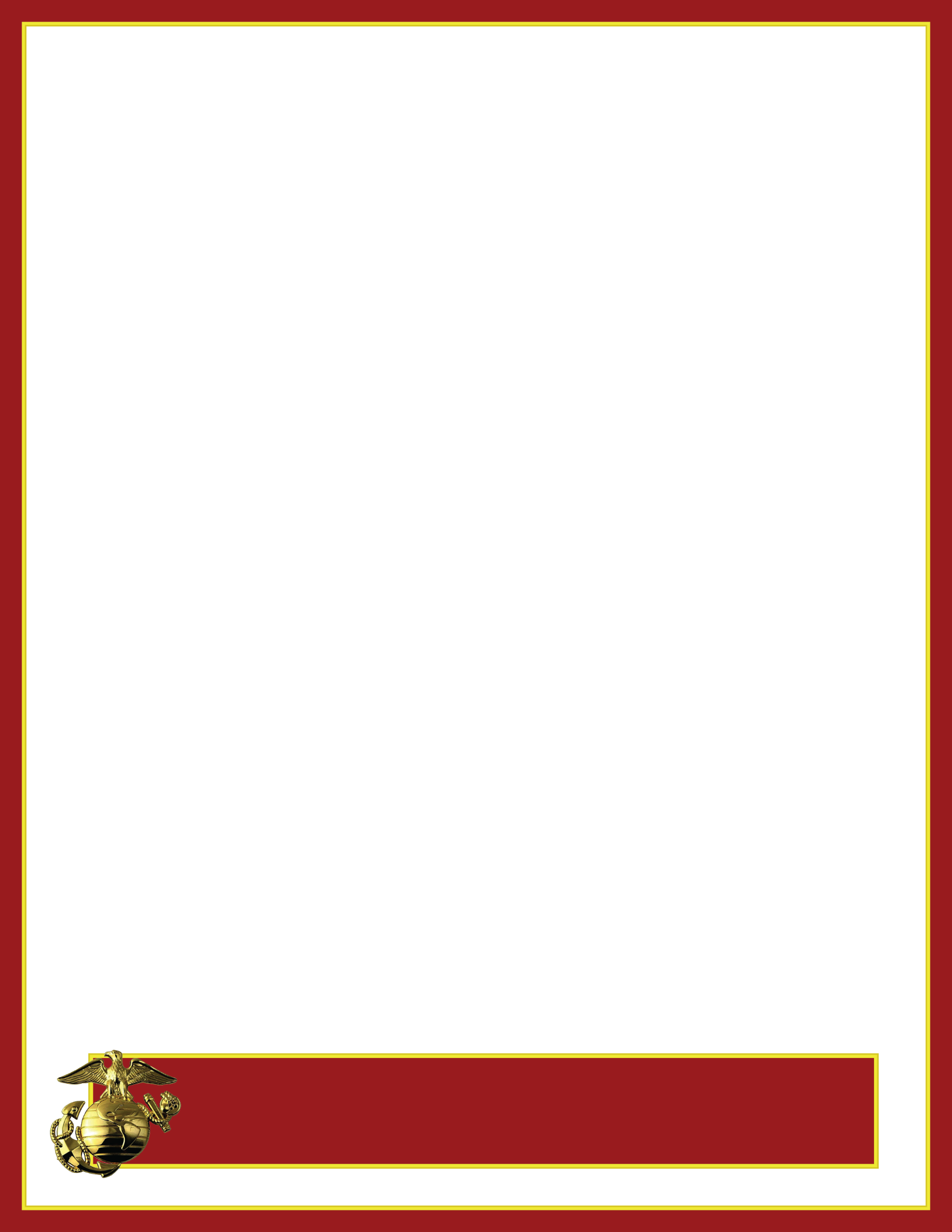 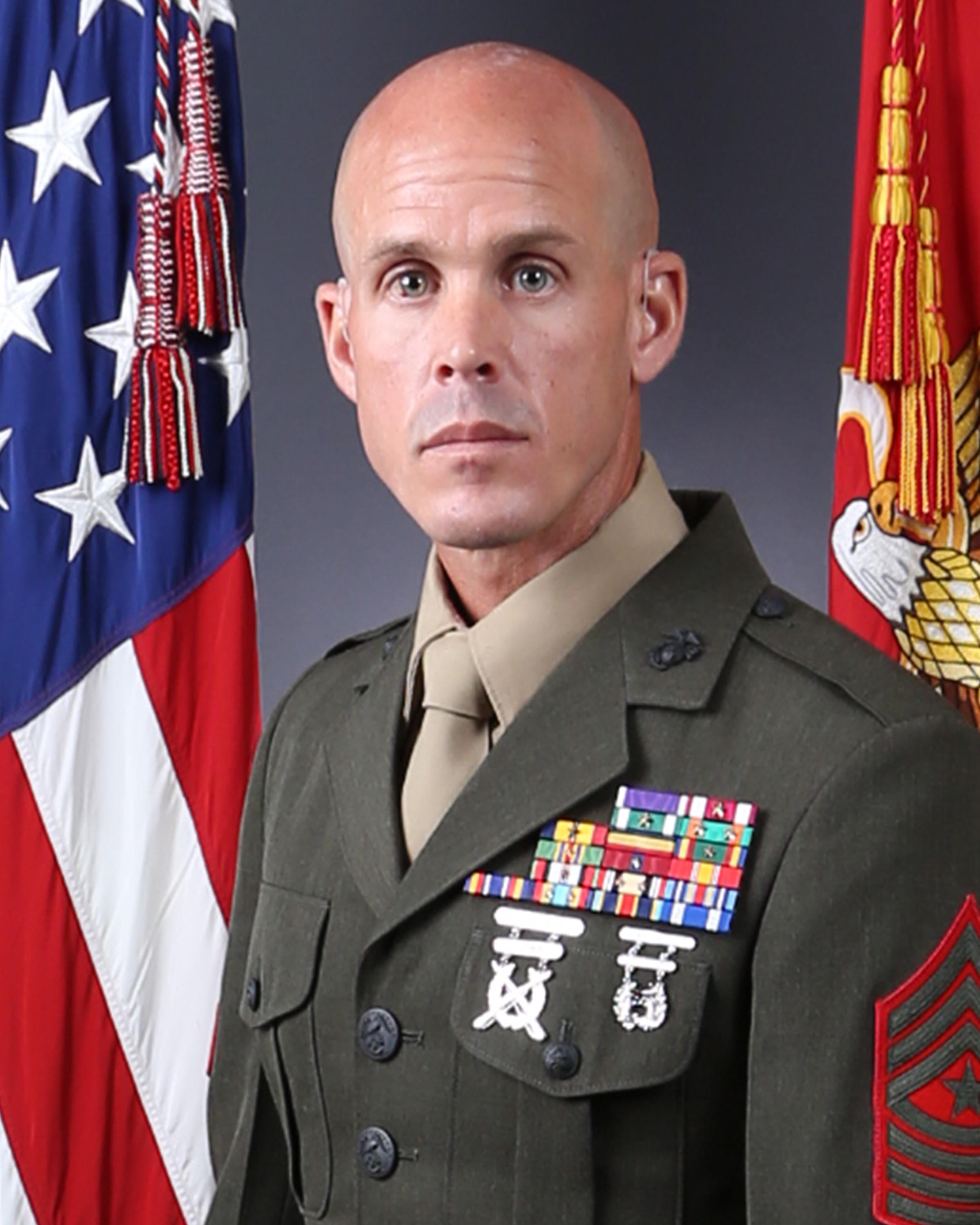 SGT MAJ P. E. FAY
SERGEANT MAJOR, CLR 27
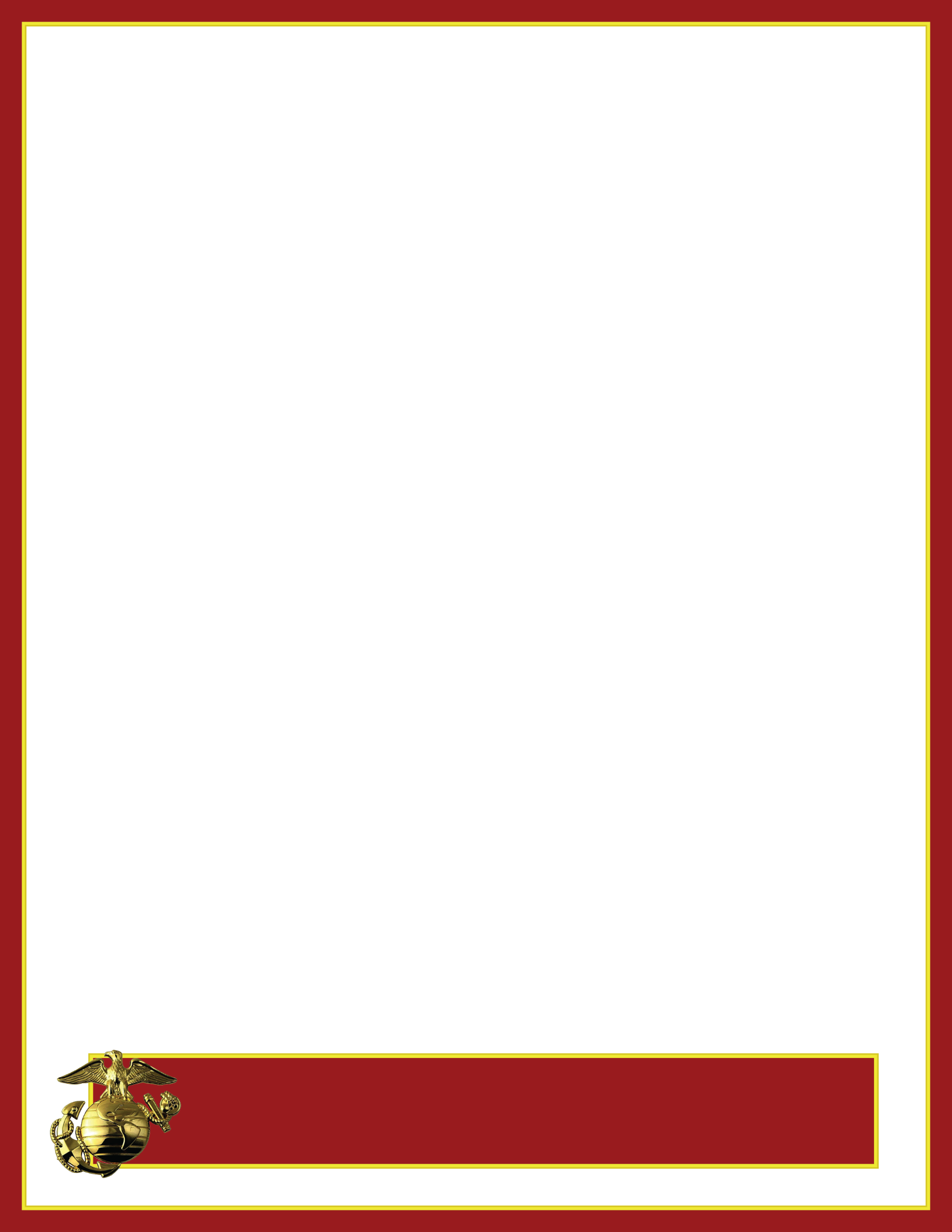 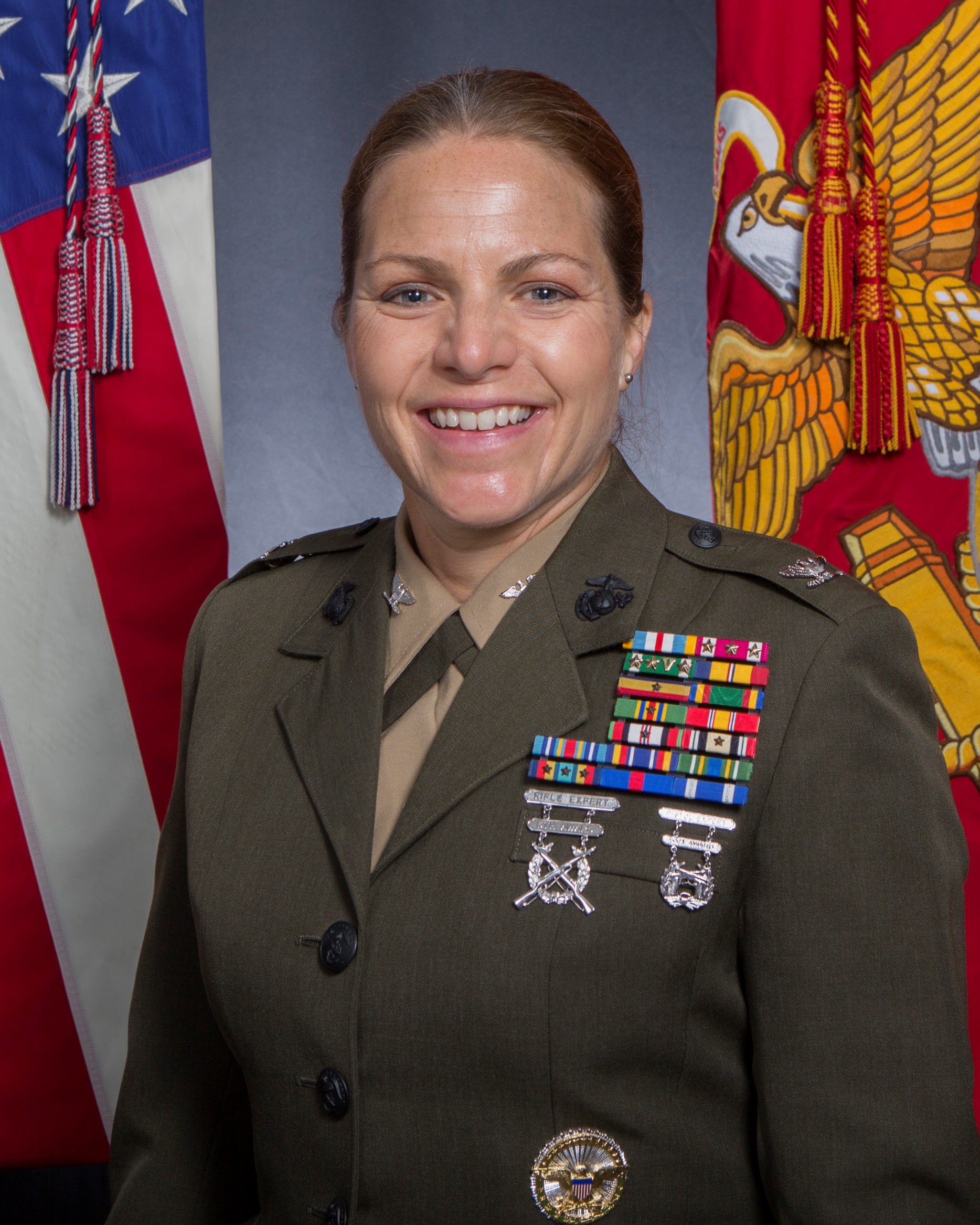 COL L. S. EDWARDS
COMMANDING OFFICER, CLR 27